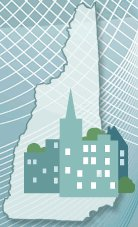 NH STATE BROADBAND INITIATIVE
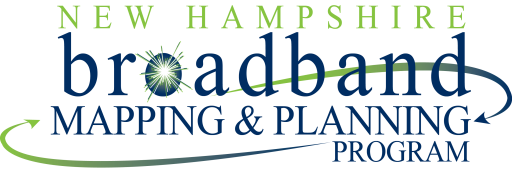 An Overview of the NH Broadband Mapping & Planning Program
May 2, 2012
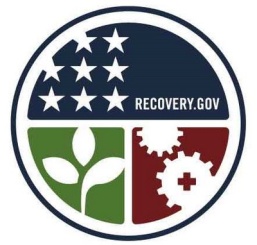 This presentation is funded under grant # 33-50-M09048 from the US Dept. of Commerce to the University of New Hampshire.
iwantbroadbandnh.org
Broadband Funding – American Recovery and Reinvestment Act of 2009
“The U.S. Congress has appropriated $4.7 billion to establish Broadband Technology Opportunities Program for awards to eligible entities to develop and expand broadband services to rural and underserved areas and improve access to broadband by public safety agencies …”

$ 3.9 billion - for broadband expansion
$250 million – innovative programs that encourage sustainable adoption of broadband services
$200 million – build capacity at public computing centers, including community colleges and public libraries 
$10 million - transfer to the Office of Inspector General for the purposes of BTOP audits and oversight
 $350 million - development and maintenance of statewide broadband inventory maps.
www.iwantbroadbandnh.org
New Hampshire Broadband Mapping & Planning Program
NHBMPP is part of national effort to understand current broadband landscape and encourage expanded broadband adoption and utilization
 
NTIA projects funded in each state, 5 territories, District of Columbia.  NH project awarded to University of New Hampshire.
 
In NH, recognition that residents, businesses, and institutions require  broadband access to promote economic development, quality education, energy efficiency, adequate health care, overall quality of life

Therefore, two primary focus areas:
Mapping:  Collecting accurate data on the current availability, speed, and location of broadband services
Planning:  Supporting the efficient and creative use of broadband technologies to better compete in the digital economy
www.iwantbroadbandnh.org
NHBMPP Components
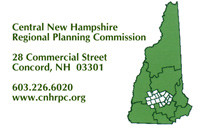 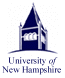 Mapping (January 2010 – December 2014)
Broadband Availability, UNH
Community Anchor Institutions,  UVLSRPC w/ NH RPCs & UNH
Rural Addressing, NRPC w/ NH RPCs & UNH
Planning and Technical Assistance (January 2011 – December 2014)
Broadband Technology, NH DRED
Broadband Capacity Building, NH DRED, NCIC
Broadband Technical Assistance Training, UNH CE & NH OEP 
Regional Broadband Planning, SWRPC w/ NH RPCs & NH OEP
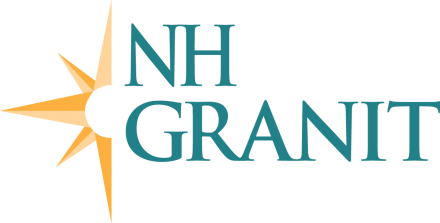 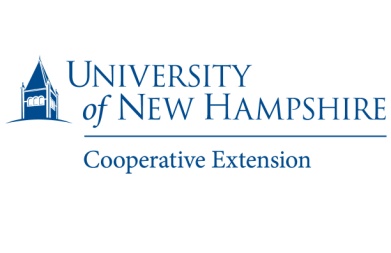 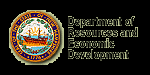 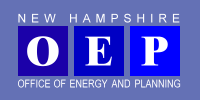 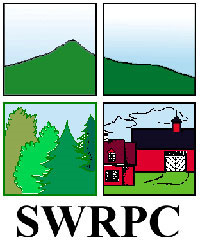 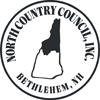 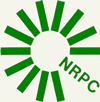 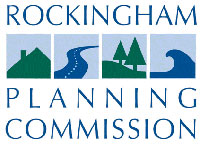 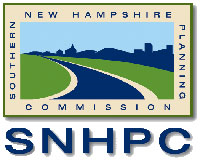 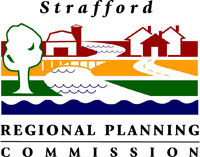 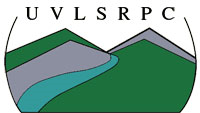 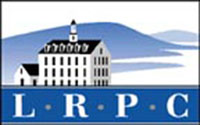 www.iwantbroadbandnh.org
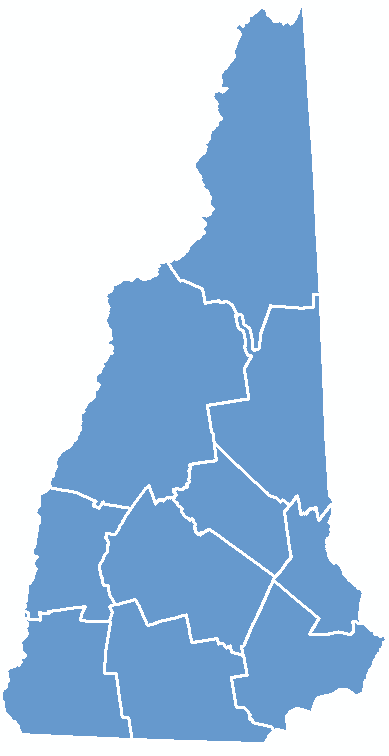 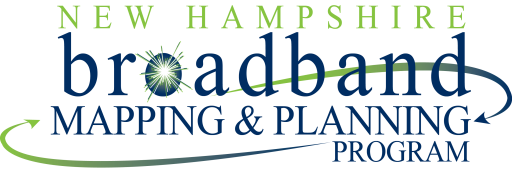 Mapping 
Component:
Broadband 
Availability
www.iwantbroadbandnh.org
Broadband Availability - Overview
Goal – map broadband availability by type of technology and speed, in order to identify areas served/unserved/underserved in the state
Broadband defined by NTIA as 768 kbps downstream and 200 kbps upstream

Based on data submitted by the 60+ active providers in the state – technology and transmission speed
Data aggregated to census block geography for analysis and display
Multi-source data verification methodology utilized
Data collected and processed by UNH; submitted to NTIA on a 6-month cycle (March 31, September 30) for inclusion in the National Broadband Map (http://broadbandmap.gov)
www.iwantbroadbandnh.org
Broadband Availability – Data Validation
Satellite Dish 
Inventory
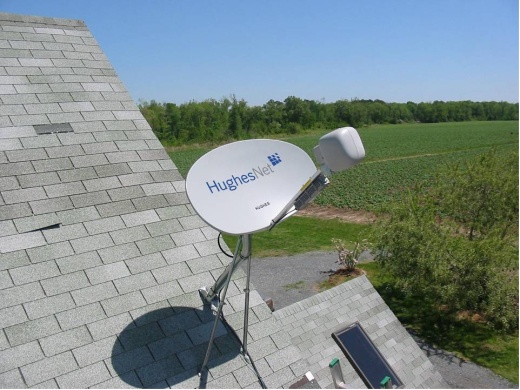 Consumer Surveys
Speed Tests
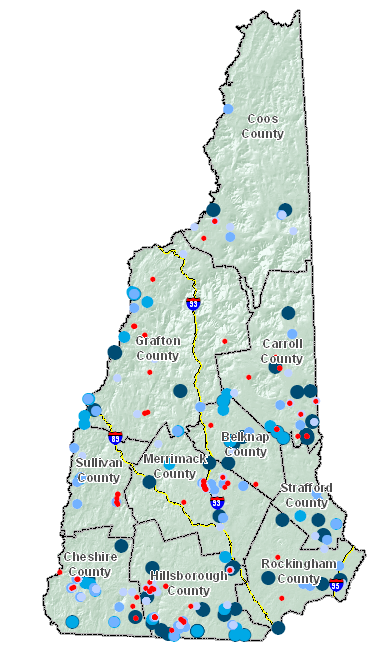 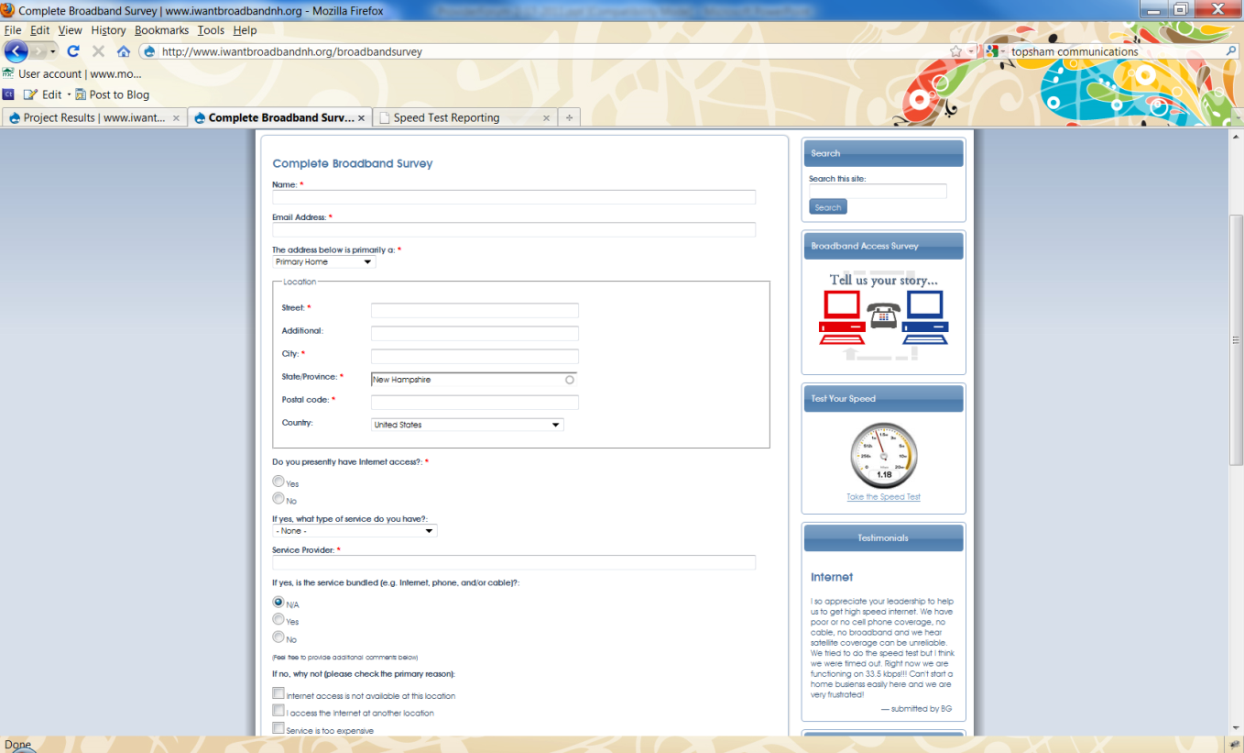 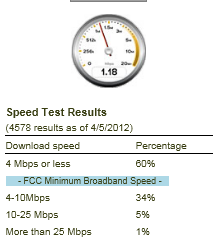 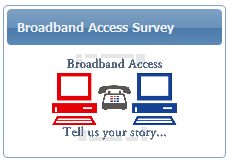 Drive Tests
Others Data Sources
Commercial data sets
Data reported to FCC
Community forums
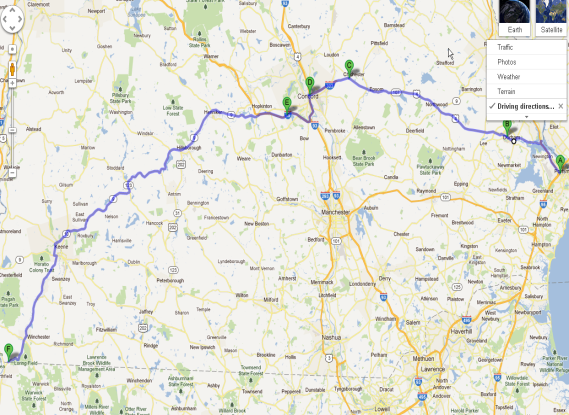 www.iwantbroadbandnh.org
Broadband Availability – September 2011 Results
www.iwantbroadbandnh.org
Cable ServiceBroadband Availability – September 2011 Results
www.iwantbroadbandnh.org
Fixed-Wireless ServiceBroadband Availability – September 2011 Results
www.iwantbroadbandnh.org
Broadband Availability – Signal Propagation Modeling
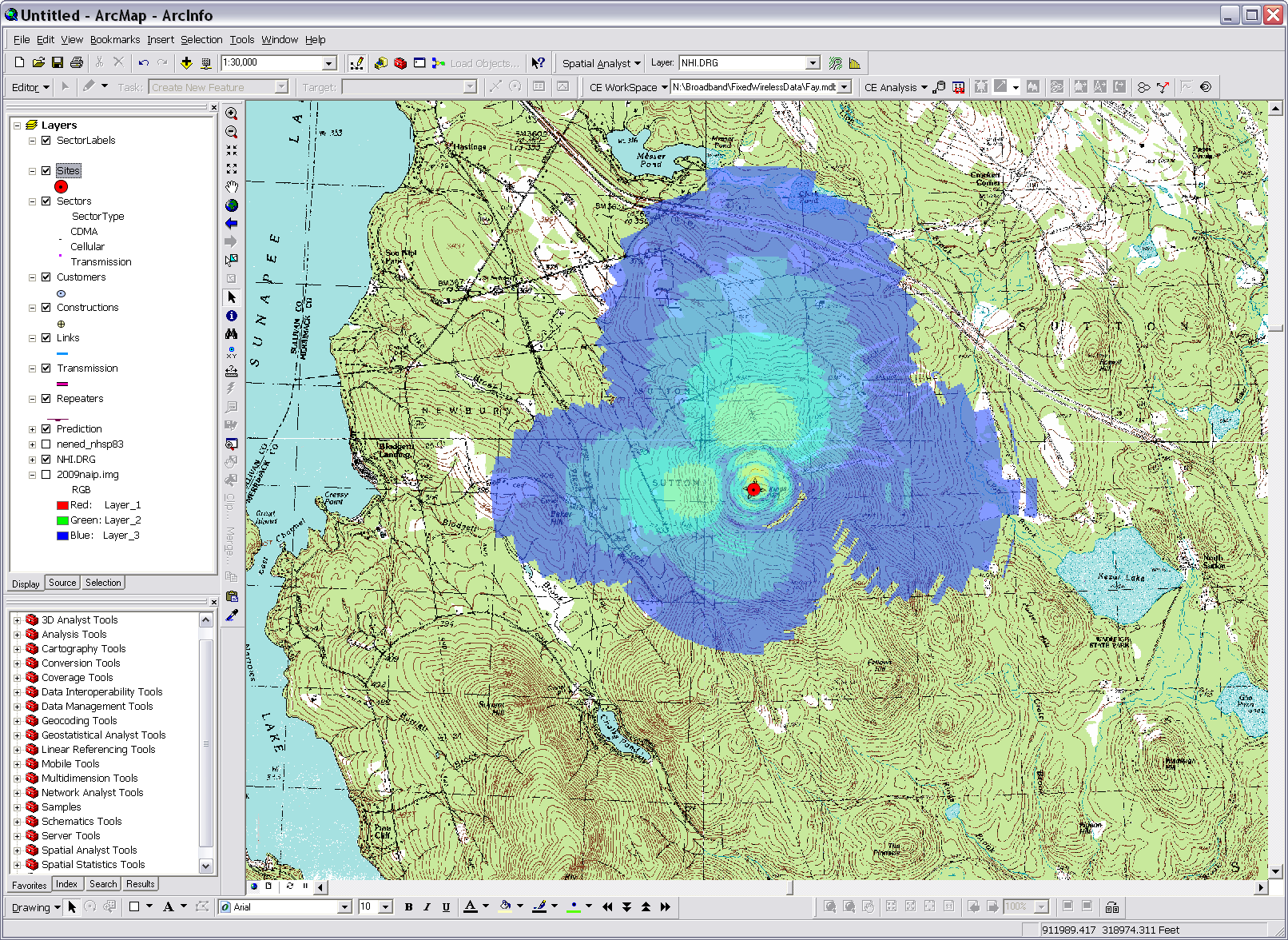 Using Cellular Expert software (www.cellular-expert.com) to predict signal strength.  Note:  This data was generated for display purposes only, and does not represent the actual coverage area of any service provider.
Community Anchor Institutions - Overview
Goal – statewide layer of community anchor institutions (CAIs) with associated broadband access information









Six-month update/verification cycle; continuing “gap” analysis to identify new CAIs
Data collection/maintenance coordinated by Upper Valley Lake Sunapee Regional Planning Commission
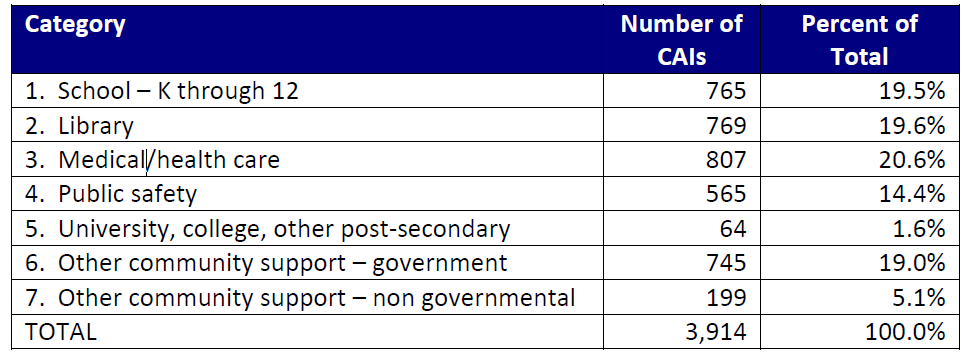 www.iwantbroadbandnh.org
Community Anchor Institutions
www.iwantbroadbandnh.org
Broadband Availability – Supplemental Activities
Public WiFi location mapping

Municipal cable franchise agreement inventory

Development of telecommunications model application for municipal implementation

Development of broadband master plan model and completion of chapter development in a select number of pilot communities

Cell tower location updating
NHBMPP – Data Availability
The information developed from the NHBMPP data collection process can be found at:
http://www.granit.unh.edu/ as downloadable GIS shapefiles;
Using the Interactive Map Viewer found on the program website at www.iwantbroadbandnh.org, people without GIS software can query and display the various datasets;
Individual town profiles can be reviewed from the www.iwantbroadbandnh.org website and selecting individual towns
Statewide maps of coverage can also be viewed on the www.iwantbroadbandnh.org website
The aggregate datasets of all 56 state broadband initiatives can be viewed on the National Broadband Map, www.broadbandmap.gov
www.iwantbroadbandnh.org
NHBMPP – Data Availability
www.iwantbroadbandnh.org
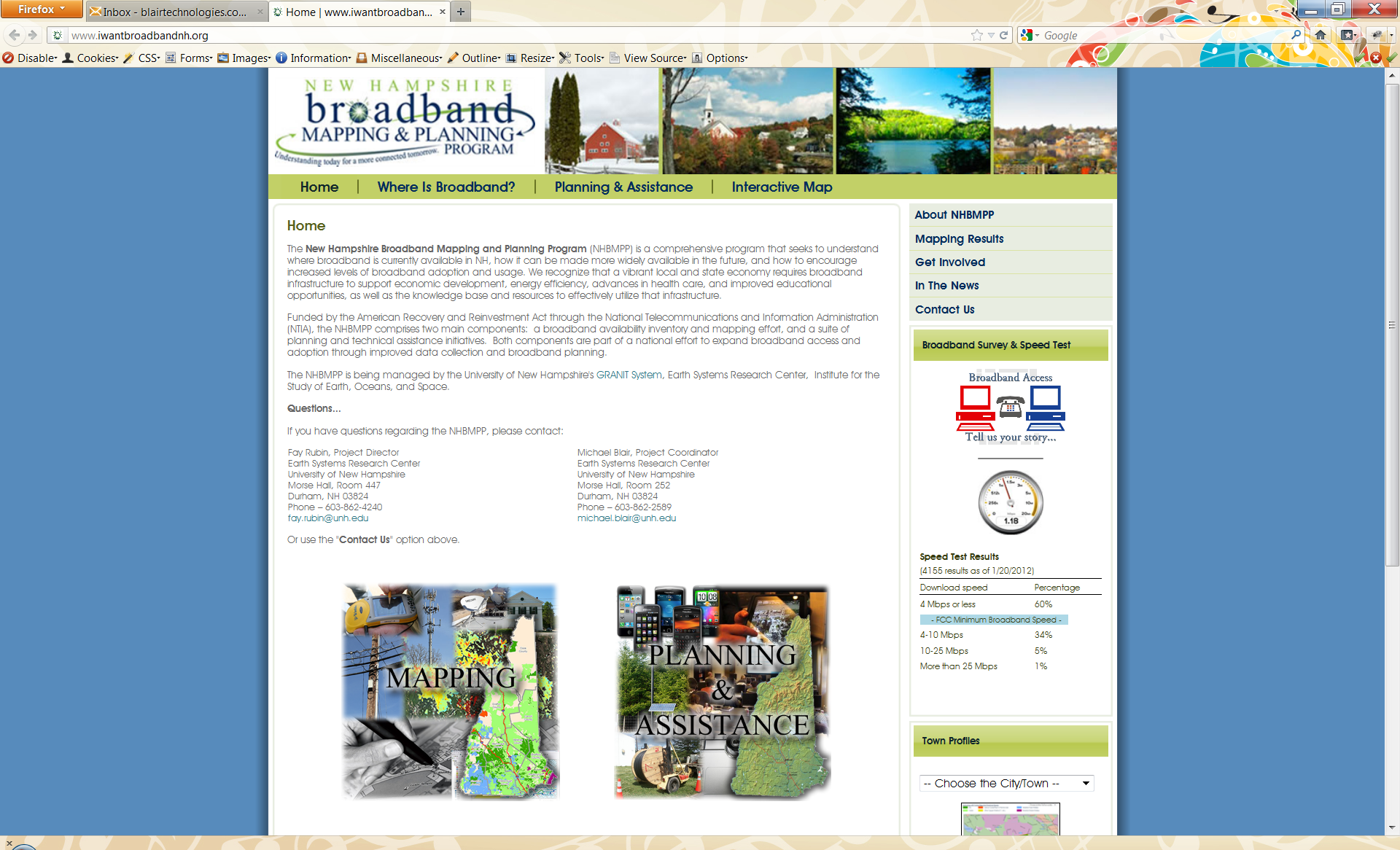 www.iwantbroadbandnh.org
NHBMPP – Broadband Availability
Broadband Availability Profiles – iwantbroadbandnh.org
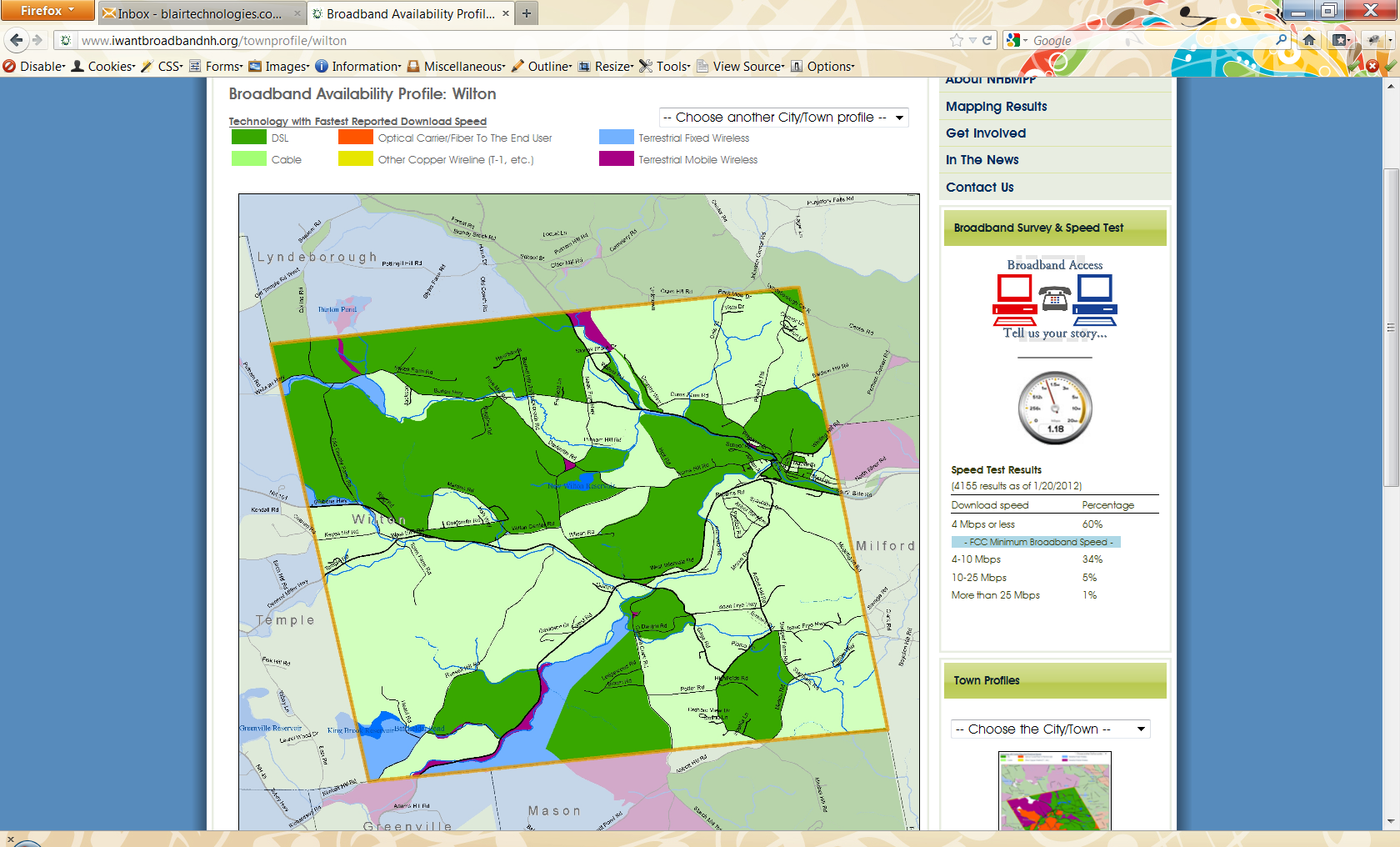 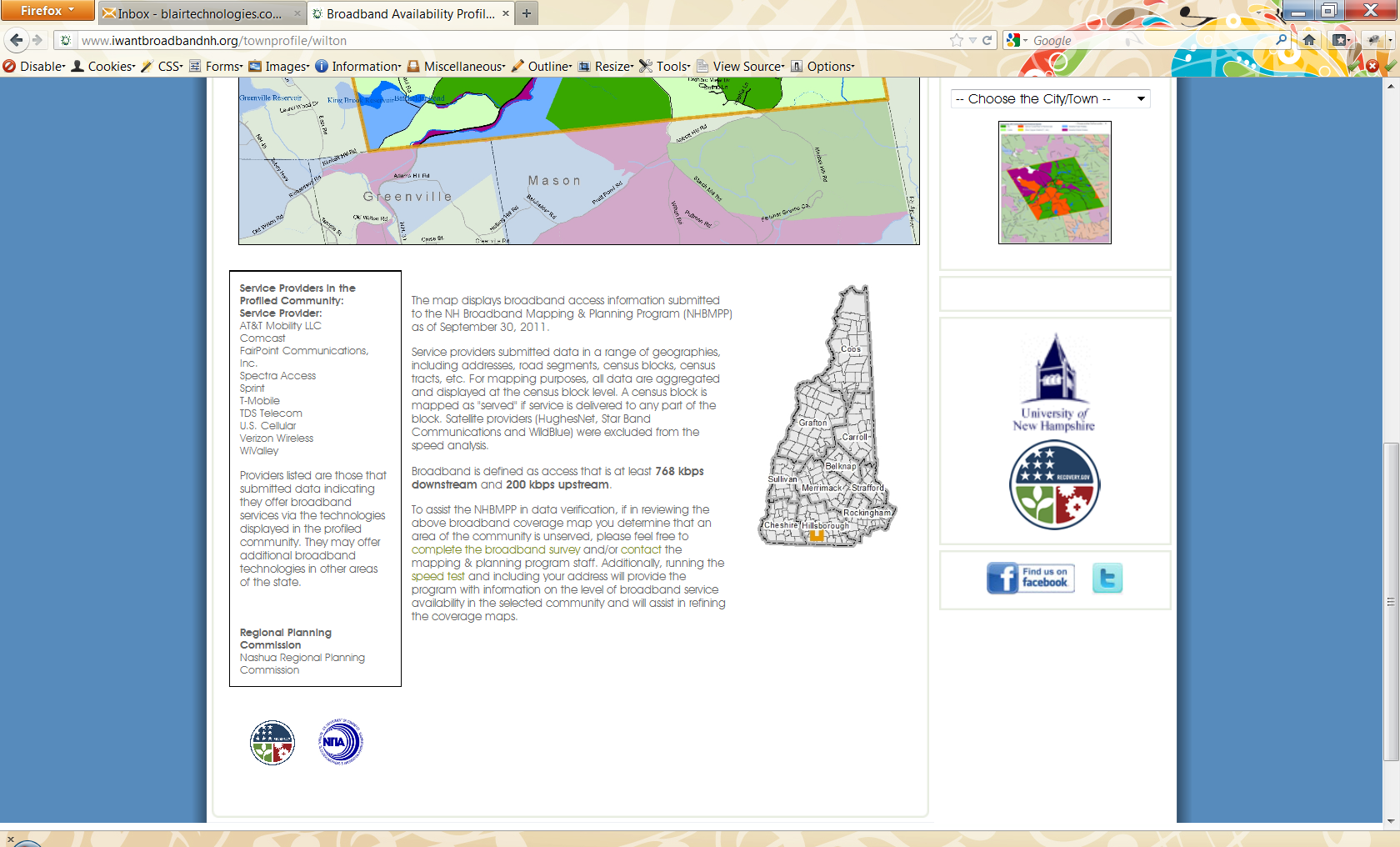 Broadband Availability – Interactive Map Viewer
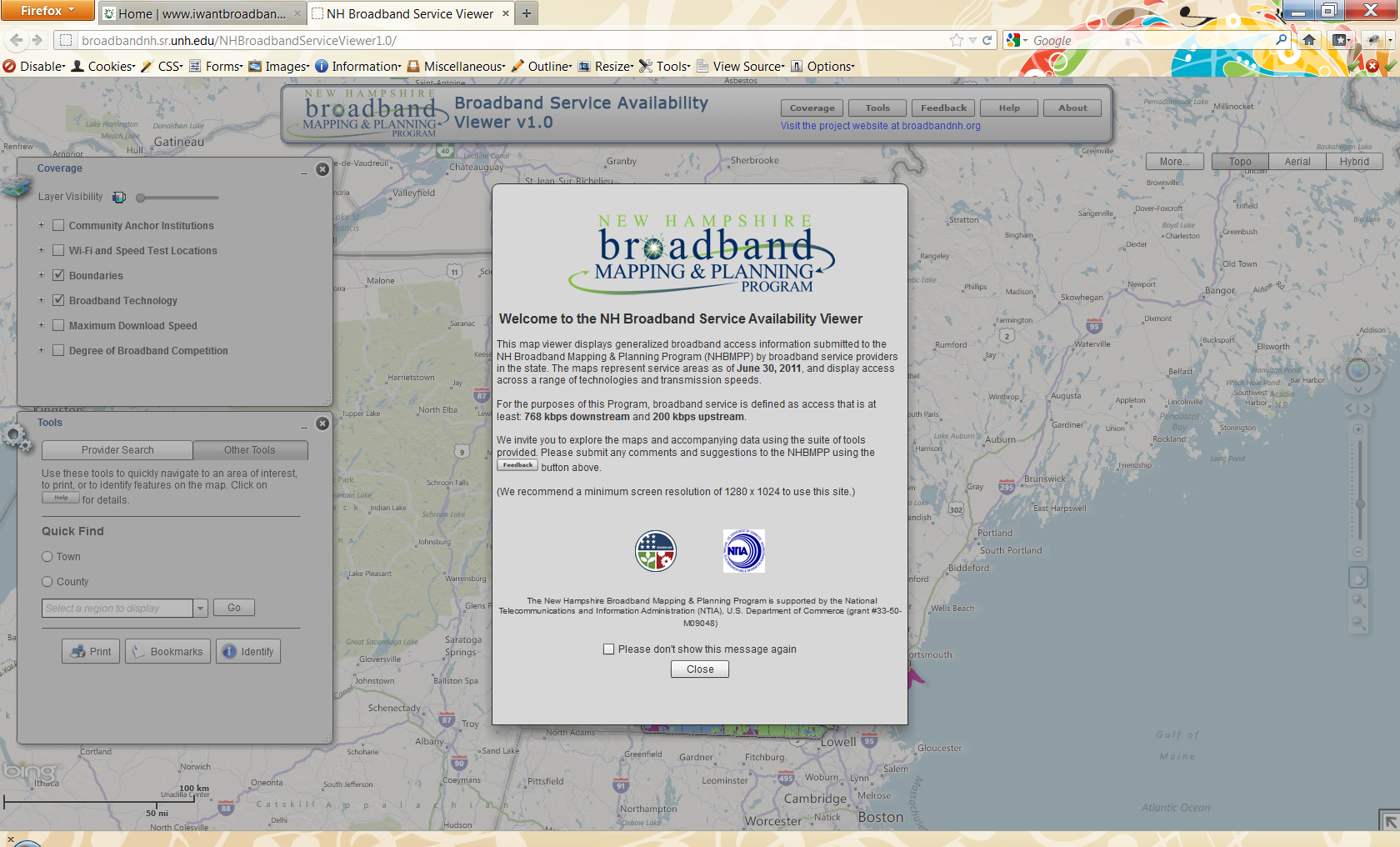 Broadband Availability – National Broadband Map
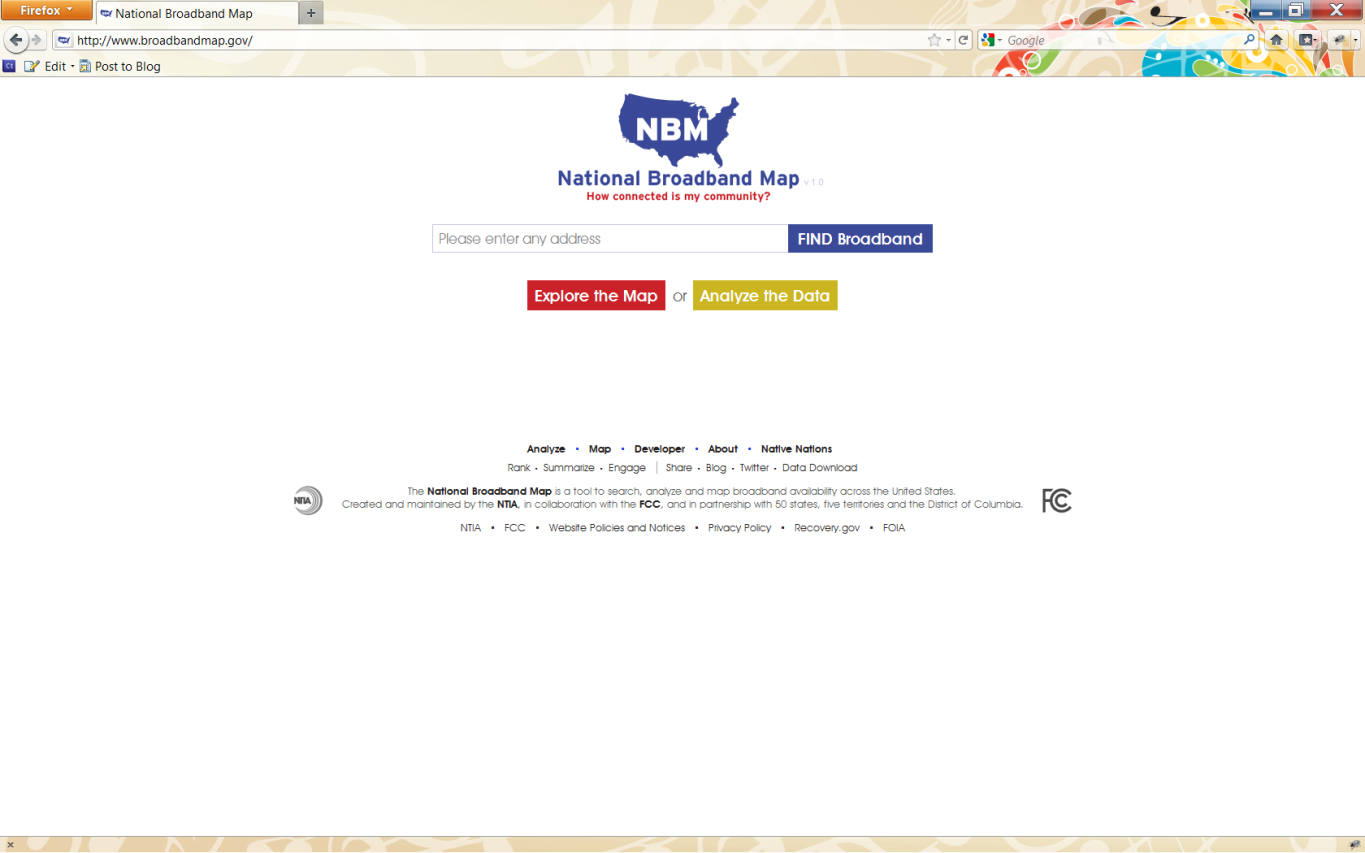 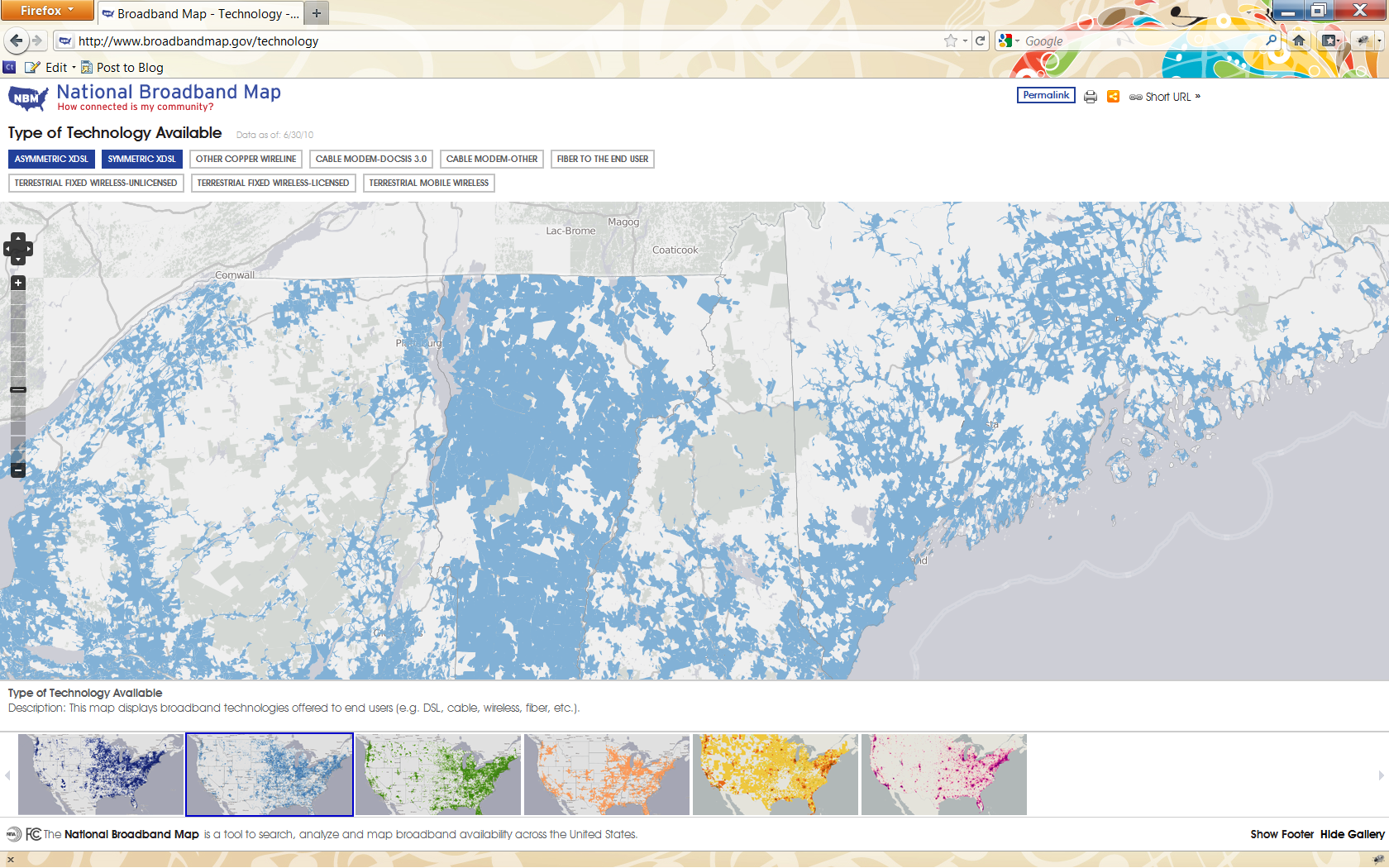 Launched February 17th, 2011 by NTIA in collaboration with the FCC, and in partnership with the 50 states, five territories and the District of Columbia broadband mapping programs
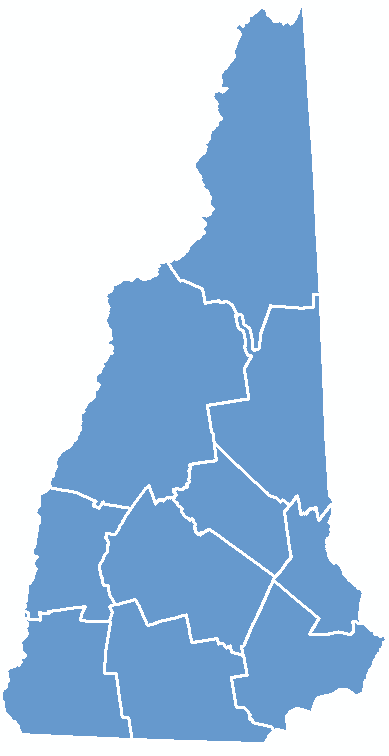 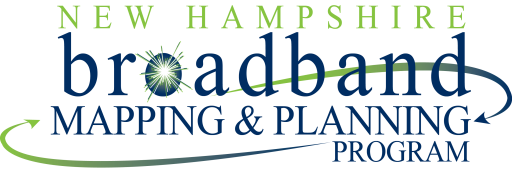 Mapping 
Component:
Rural Addressing
www.iwantbroadbandnh.org
Rural Addressing - Overview
Goal – statewide GIS point file of addresses in NTIA-designated rural census blocks (2+ sq mi)

Currently ~40,000 households in rural blocks (Census 2010)

Existing datasets either incomplete, or unavailable to the public

Data collected at the RPC level and coordinated by Nashua Regional Planning Commission and UNH
www.iwantbroadbandnh.org
Rural Addressing - Benefits
Contribution to broadband efforts
Crowdsourcing to help verify
Ability to identify service areas and those in need
Leads to a complete statewide layer (rural and urban) available to the public
Volunteer component
Community buy-in and involvement
GPS training opportunities for underserved areas
www.iwantbroadbandnh.org
“Scorecard” Analysis
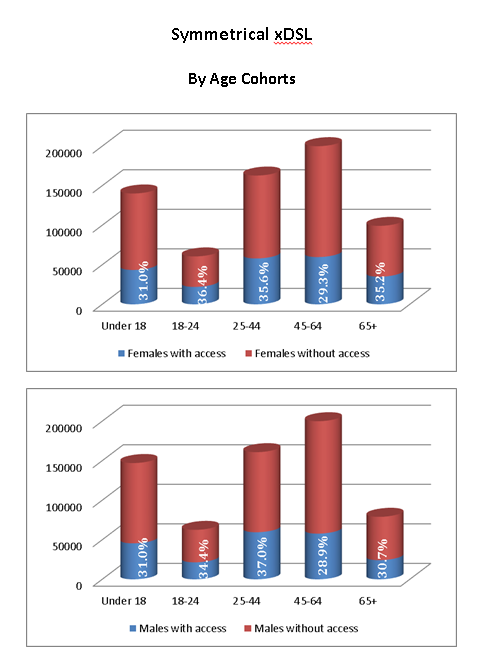 Report template to evaluate access 
to broadband technologies by:

Age cohort
Educational attainment
Income
Race
Other socioeconomic data sets
www.iwantbroadbandnh.org
Data Analysis
www.iwantbroadbandnh.org
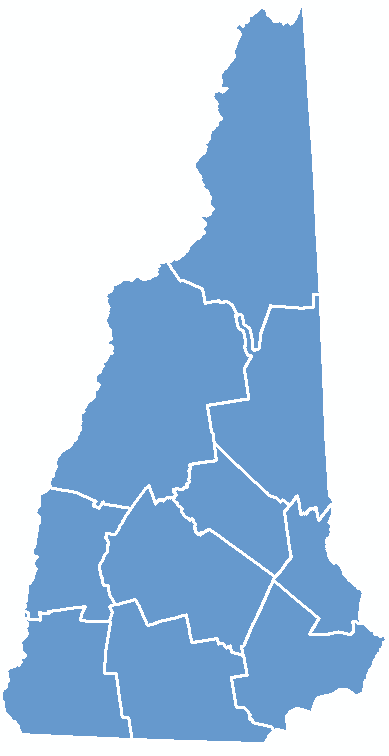 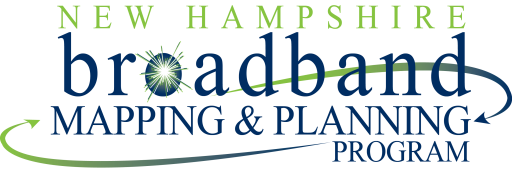 Planning/Non-Mapping Components
www.iwantbroadbandnh.org
Broadband Technology
Leadership Role to increase broadband adoption and deployment on a 
targeted community-by-community basis collaborating to create best 
case practices in:
Policy    
Management	
Financial Resources
Advocacy for Business and Residential Broadband
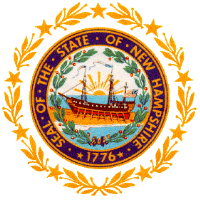 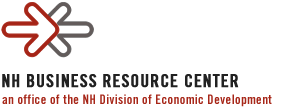 www.iwantbroadbandnh.org
Broadband Capacity Building
Work with Northern Community Investment Corporation (NCIC) to develop tools to assist other communities in their development of broadband projects by creating:
Resource Panel (legal, financial, and technical)
Demand/Aggregation/Planning Tools for Municipalities
Model Broadband Implementation Business Plan
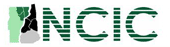 www.iwantbroadbandnh.org
Technical Assistance & Training (TAT)
Begins in calendar year 2011 and extends through 2014
Assess broadband technical needs of stakeholder groups including educational institutions, small businesses, local government and non-profits

Develop tools and learning modules

Deliver technical assistance and training to stakeholder groups
www.iwantbroadbandnh.org
Technical Assistance & Training (TAT)
Stakeholder Groups
www.iwantbroadbandnh.org
Regional Planning - Overview
Utilizes the data development, inventory and mapping components of the NHBMPP

Begins in calendar year 2011 and extends through 2014

Makes use of Regional Broadband Stakeholder Groups (BSG)
 
Coordinated by NH’s RPCs
www.iwantbroadbandnh.org
Regional Planning - Tasks
www.iwantbroadbandnh.org
Regional Broadband 
Stakeholder Groups (BSGs)
www.iwantbroadbandnh.org
Granite State Poll, April 2012
N=538
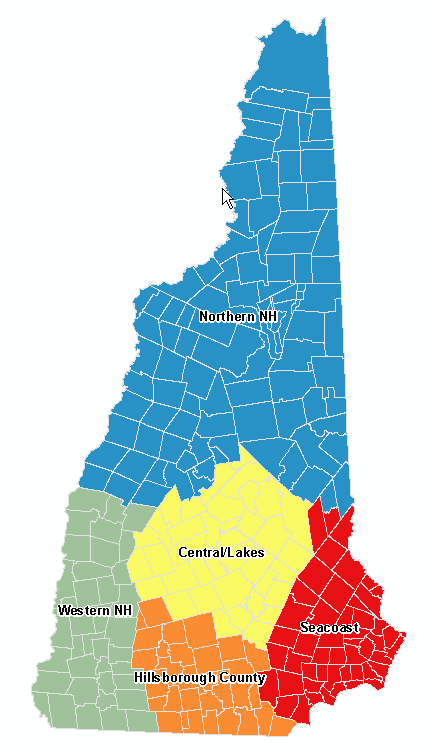 Poll conducted by UNH Survey Center, April 9-11, 2012.
www.iwantbroadbandnh.org
Project Contacts
Fay Rubin, Project Director
University of New Hampshire	
fay.rubin@unh.edu
Michael Blair, Project CoordinatorUniversity of New Hampshire
michael.blair@unh.edu

David Foote, Planning & Technical Assistance Coordinator
University of New Hampshire
david.foote@unh.edu
www.iwantbroadbandnh.org